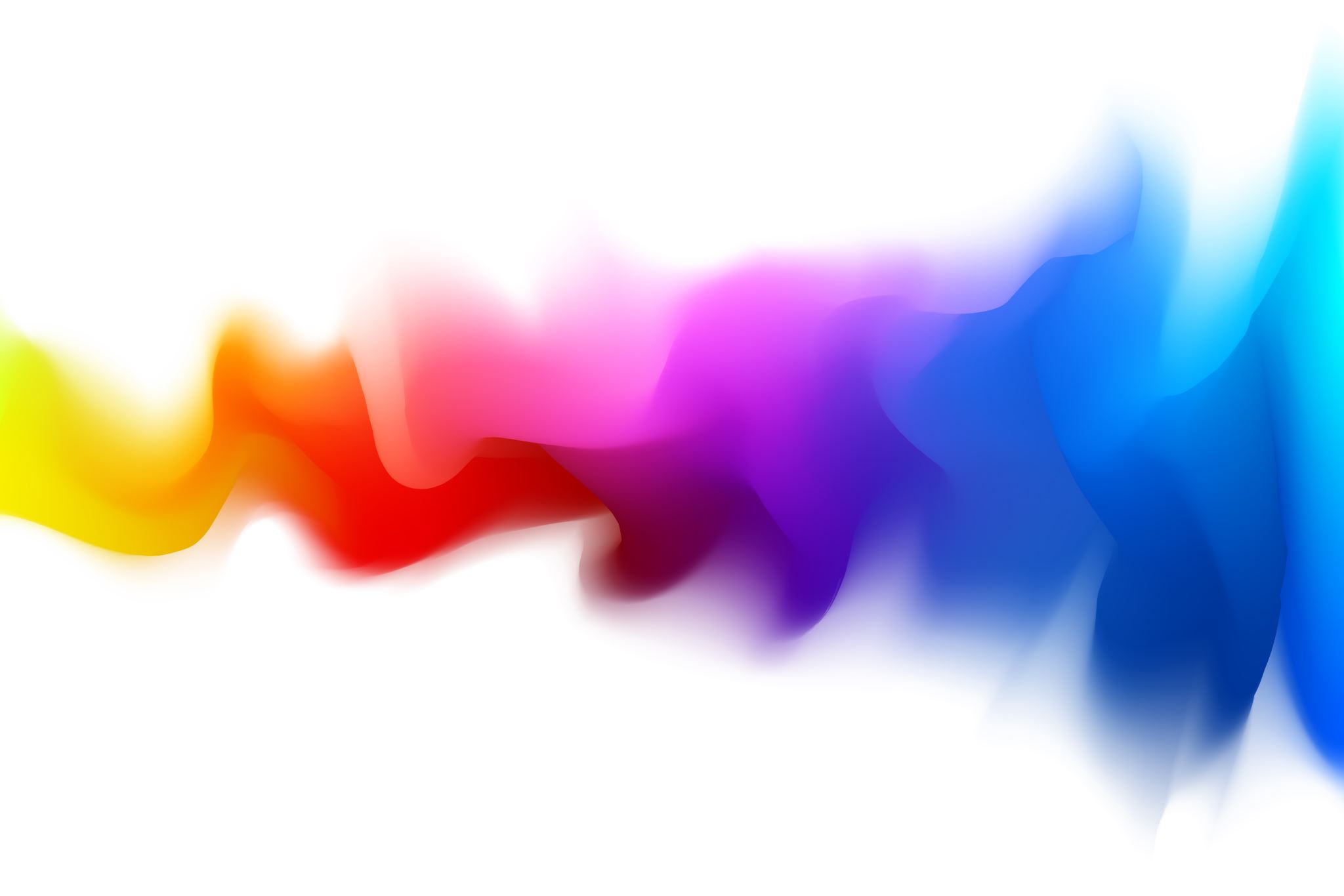 Thermal Mass Storage Weekly Meeting
February 16, 2024
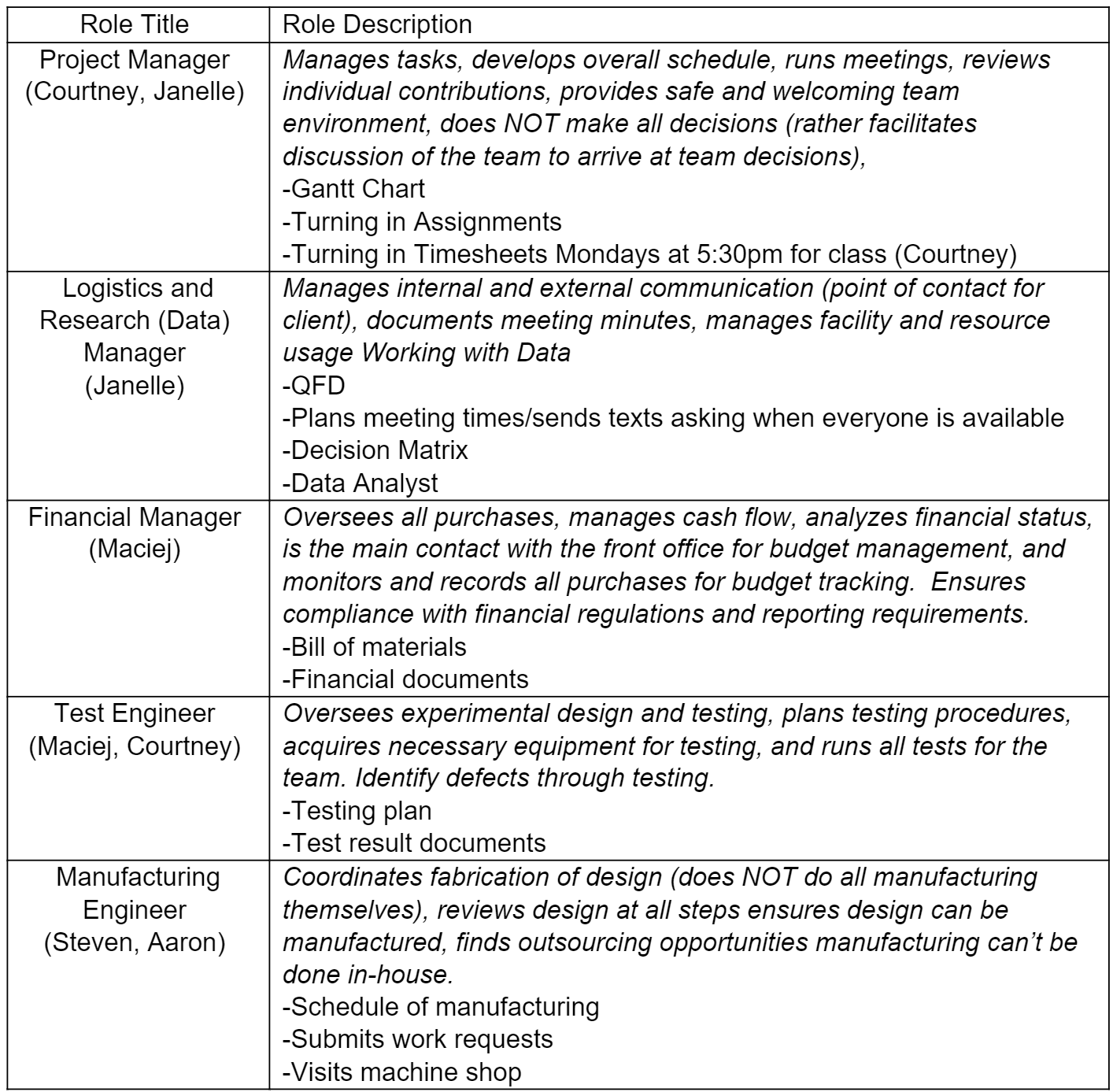 Roles
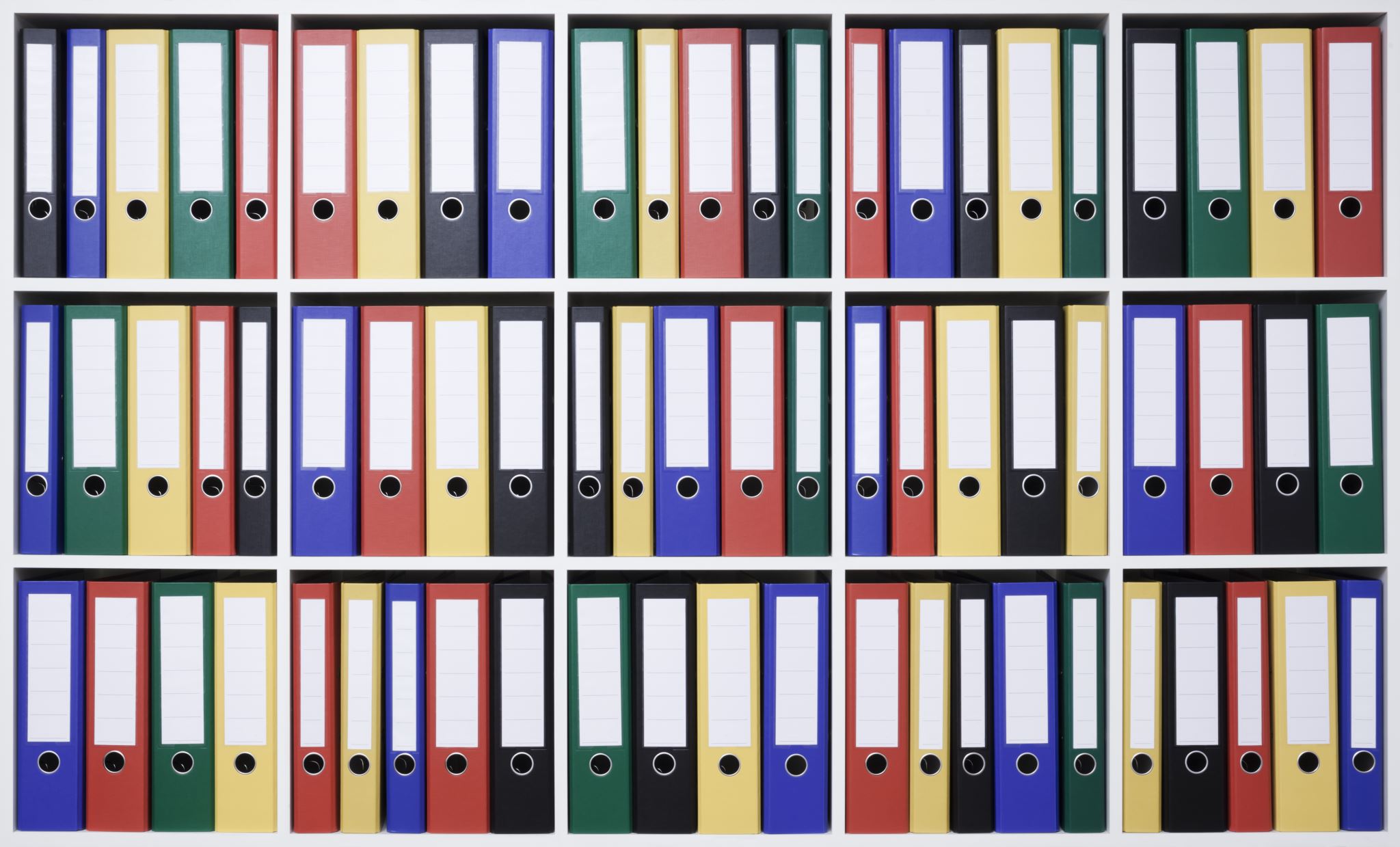 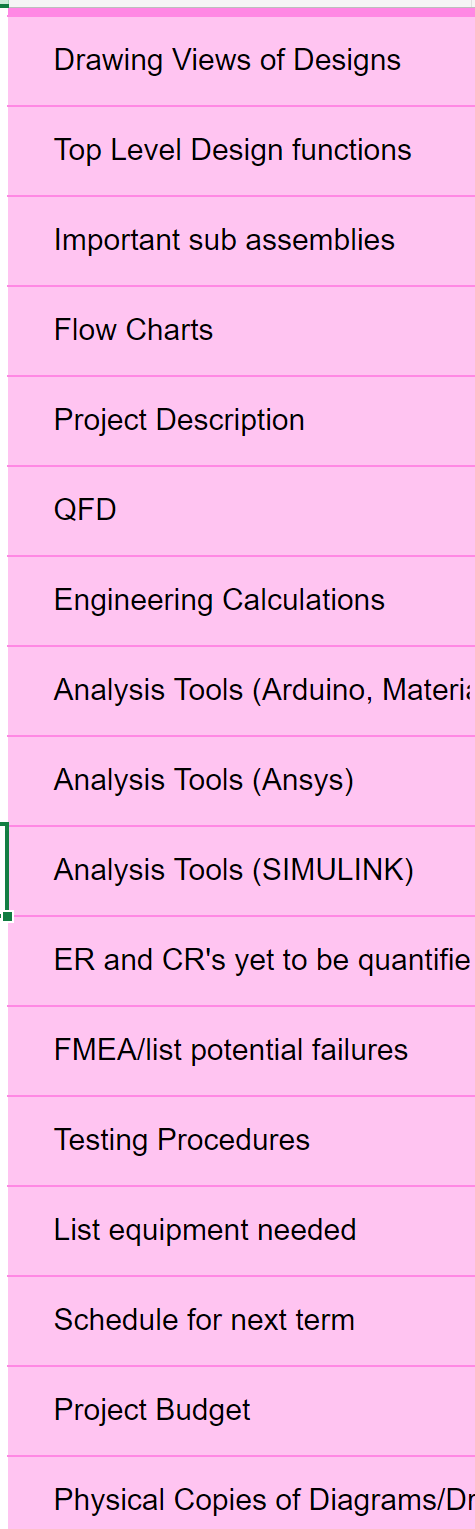 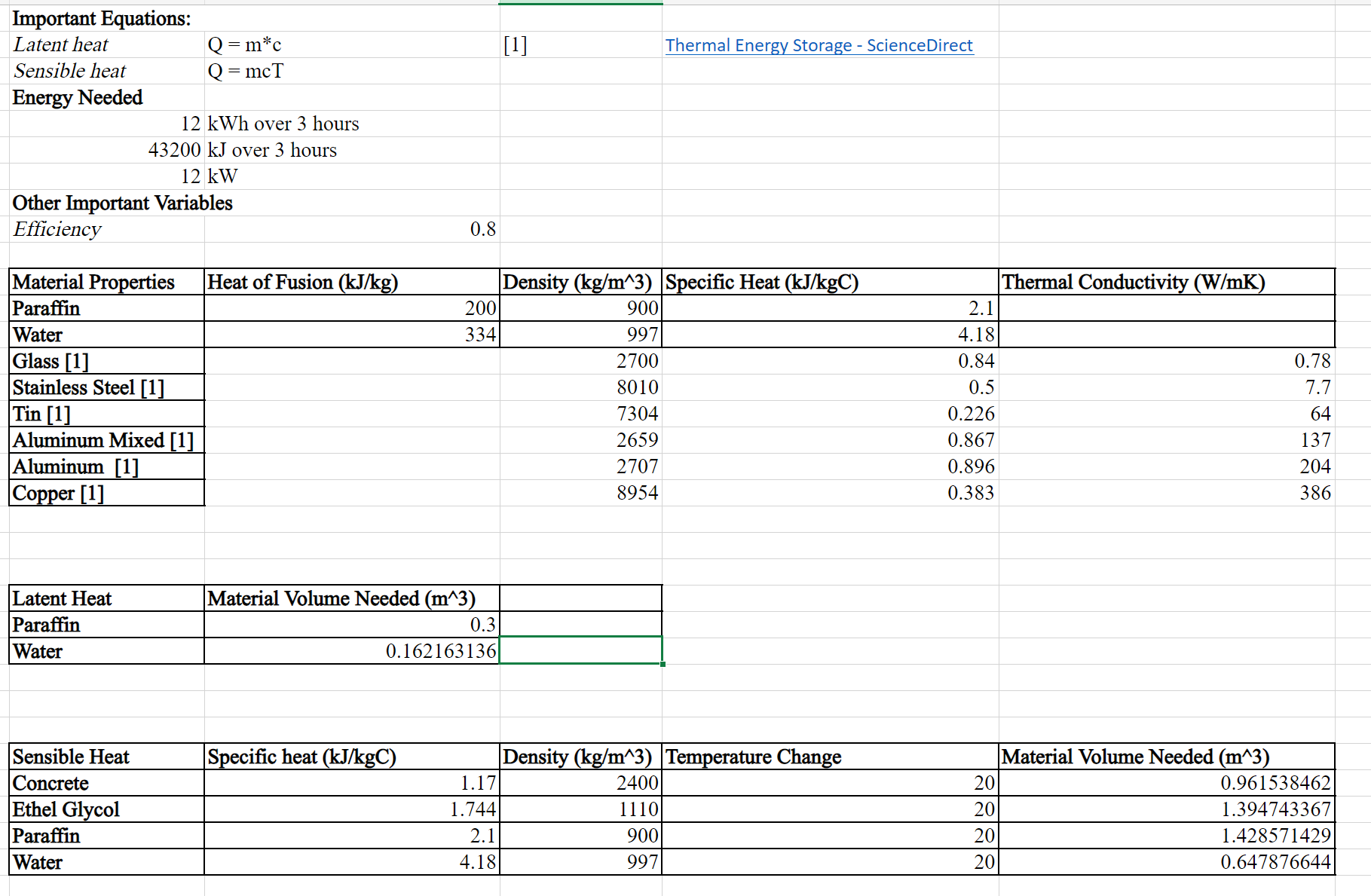 Material Analysis
Model
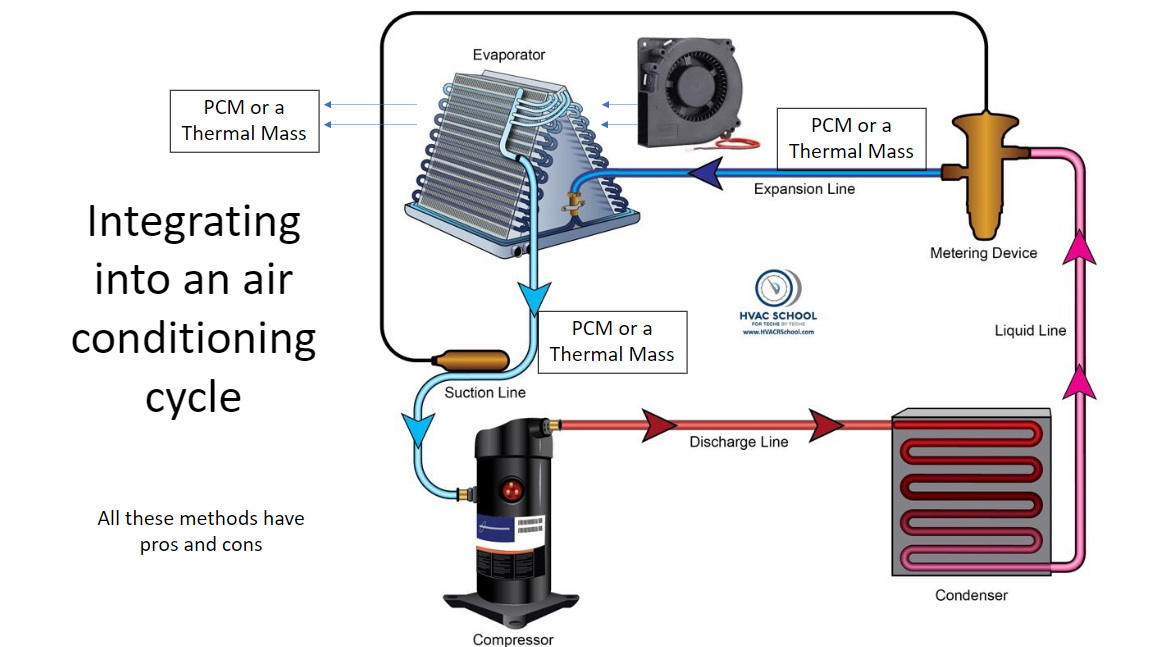 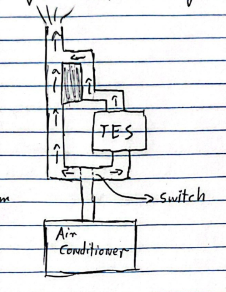 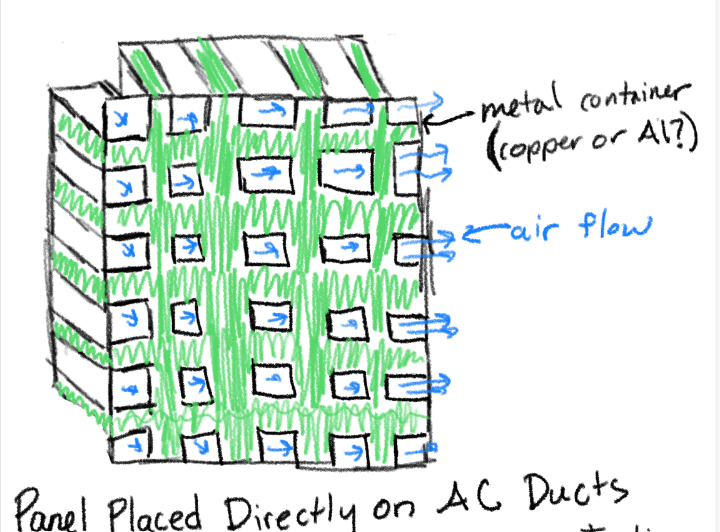 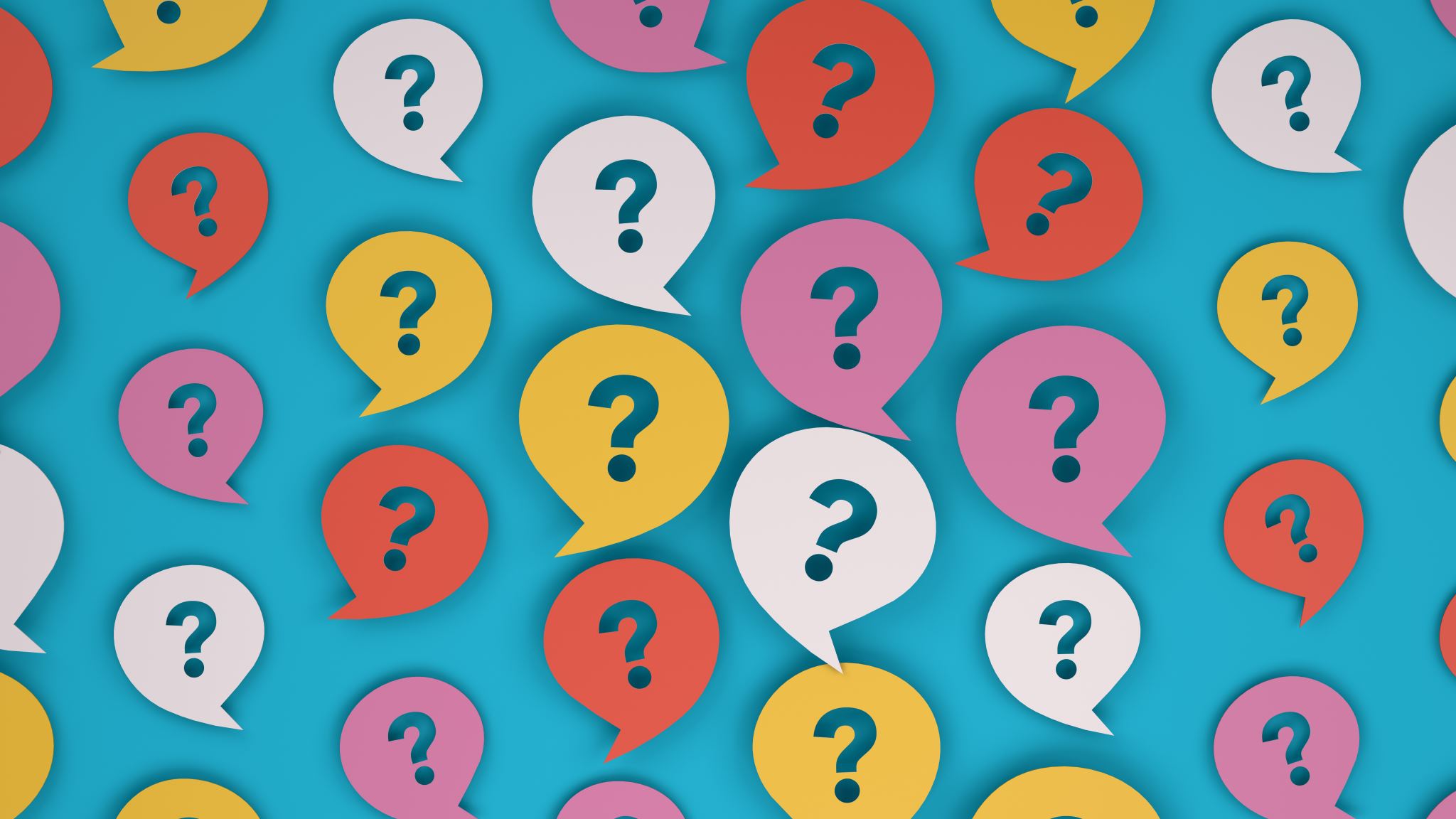 Questions-Final Thoughts-Overview
Analysis memo coming up